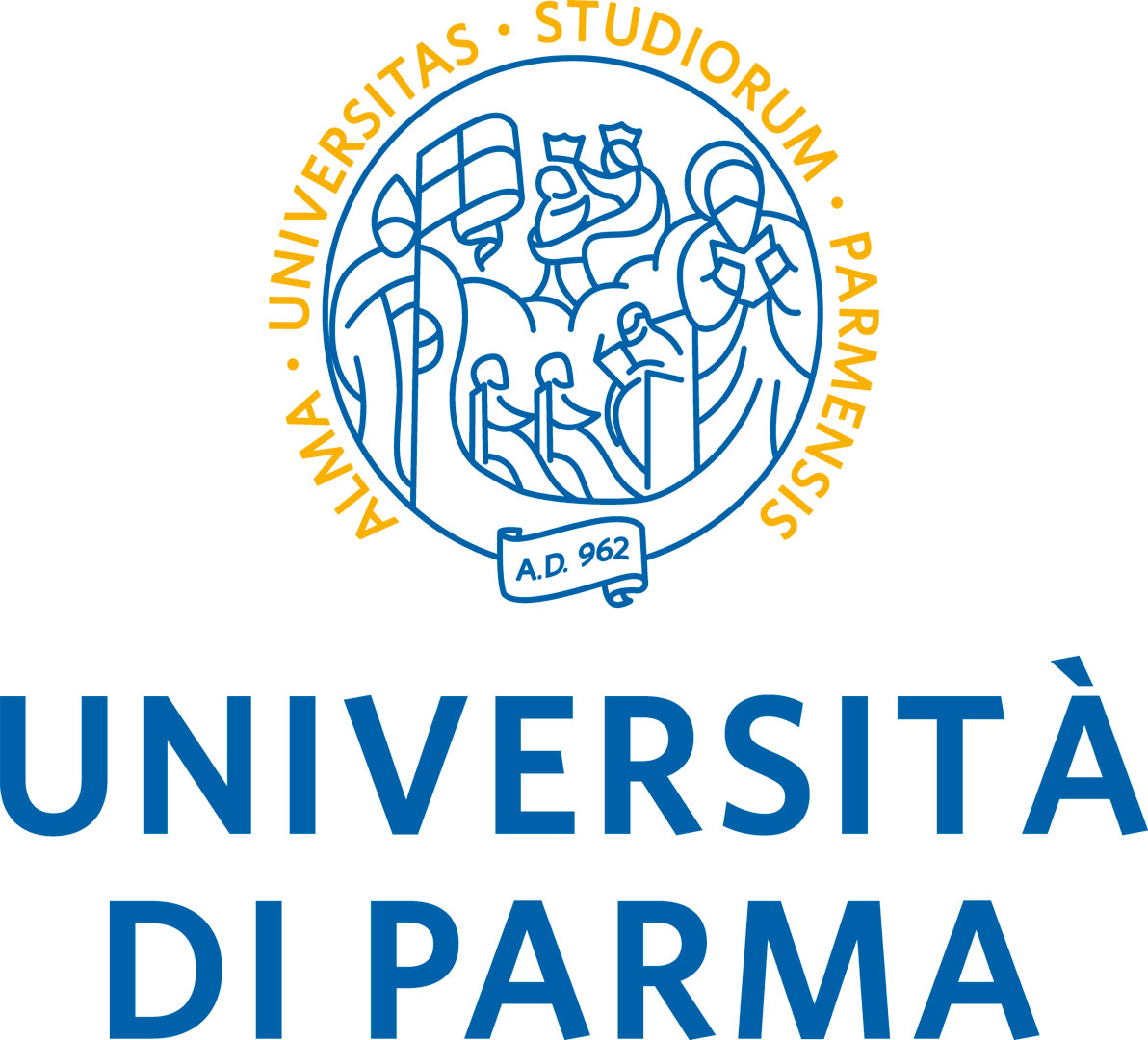 Dottorato in Scienze Giuridiche
La «Corporate Social Responsibility»
I profili socio-ambientali e il diritto societario

11  aprile 2024
Dipartimento di Giurisprudenza, Studî Politici e Internazionali
Dipartimento di Eccellenza 2023-2027
Un problema di definizioni: la «CSR»
Concetto di management e indicatore delle performance di un’impresa

Necessità d’integrare le conoscenze di diversi ambiti tra loro interconnessi per provare a comprenderne il significato

Non esiste una definizione universalmente accettata di Corporate Social Responsibility per almeno 3 specifiche ragioni: 

concetto “multi-dimensionale”

significato di “responsabilità sociale” 

dinamicità e mutevolezza delle c.d. «responsabilità sociali»
Un problema di definizioni: la «CSR»
«Corporate social responsibility is defined as the concept of voluntary inclusion of social and environmental aspects by the organization when conducting commercial activities and in contacts with stakeholders» (Commissione Europea) 

«Corporate social responsibility is simply the responsibility of enterprises for their impact on society» (Commissione Europea, aggiornamento 2011)

“Corporate social responsibility is the responsibility of an organization for the impact of its decisions and actions on society and the environment through transparent and ethical behavior in key areas, such as organizational governance, human rights, work practices, the environment, fair operational practices, consumer issues, social involvement and development of the local community” (ISO 26000, 2011)
Un problema di definizioni: i fattori «ESG»
Concetto di derivazione finanziaria 

"ESG" è un acronimo che indica i seguenti fattori: 
ambientale (Environmental – E), 
sociale (Social – S), e 
di governo dell’impresa (Governance – G): 

Sono fattori utili per misurare la sostenibilità e l’impatto di un’organizzazione complessa
Il rapporto CSR/ESG
Nel linguaggio comune i termini CSR e ESG sono spesso usati come sinonimi: ma qual è la reciproca relazione tra questi due concetti? 

CSR = cornice «interna» dei progetti di sostenibilità e di influenza culturale responsabile

ESG  = risultato («esterno») misurabile delle complessive performance di sostenibilità di una società 

Entrambe utili ma con differenze in merito ai benefici che possono comportare in termini di:
Misurabilità
Utilità
Comunicazione
La sostenibilità come «ombrello» di CSR ed ESG
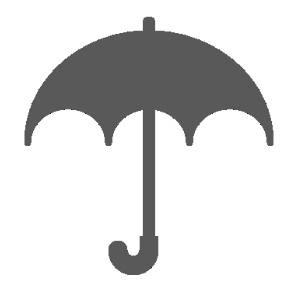 SUSTAINABILITY
CSR: a general sustainability framework, mainly used by companies
ESG: a measurable sustainability assessment, popular with investors
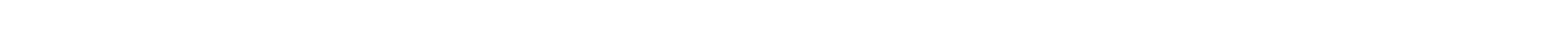 M. KAŹMIERCZAK, A LITERATURE REVIEW ON THE DIFFERENCE BETWEEN CSR AND ESG, in SC. PAPERS OF SILESIAN UNIVERSITY OF TECHNOLOGY,  ORGANIZATION AND MANAGEMENT SERIES NO. 162.
Sommario
1. Casi a confronto
2. La CSR e lo scopo dell’impresa
3. Quali strategie?
4. La CSR nell’ordinamento positivo
5. Il report di sostenibilità
6. CSR e adeguati assetti
1. Casi a confronto
Choc vs. Hudbay Minerals Inc. (2010-2011)

In Guatemala, durante la rimozione della popolazione indigena dai propri villaggi al fine di ricavare spazio per l’estrazione mineraria, il personale di sicurezza di alcune società avrebbe commesso alcuni crimini, fra cui lo stupro di gruppo ai danni di undici donne, l’uccisione, con un colpo di arma da fuoco, del capo degli indigeni, nonché il ferimento di un altro indigeno.
La popolazione indigena ha agito in giudizio contro la controllante, a loro avviso responsabile per le condotte delle proprie controllate.

ENI / Nigeria (Trib. Milano, 17 marzo 2021)

Nel 2013, alcune ONG hanno depositato un esposto in merito a un presunto pagamento di una tangente, da parte dei esponenti del gruppo petrolifero ENI S.p.A. nei confronti di alcuni funzionari nigeriani, al fine di aggiudicarsi lo sfruttamento del lotto petrolifero «OPL 245».
2. La CSR e lo scopo dell’impresa
I due casi a confronto: sostenibilità «esterna» vs sostenibilità «interna»
CSR
2. La CSR e lo scopo dell’impresa
Lo scopo dell’impresa: teorie a confronto
L’art. 2247 c.c. prevede che «con il contratto di società due o più persone conferiscono beni o servizi per l'esercizio in comune di un'attività economica allo scopo di dividerne gli utili».


Quale ruolo per gli stakeholders? Teoria Contrattualista vs. Teoria Istituzionalista.
3. Profili ambientali nel diritto societario
Due possibili linee di intervento
4. La CSR nell’ordinamento positivo
La gerarchia delle fonti
4. La CSR nell’ordinamento positivo
4.1. L’art. 41, co. 3, Cost.
«[…] la legge determina i programmi e i controlli opportuni perché l’attività economica pubblica e privata possa essere indirizzata e coordinata a fini sociali e ambientali».
4. La CSR nell’ordinamento positivo
4.2. Le fonti UE: nello scorso decennio…
4. La CSR nell’ordinamento positivo
4.2. Le fonti UE: considerazioni sulla traiettoria evolutiva
4. La CSR nell’ordinamento positivo
4.2. Le fonti UE - il punto d’arrivo: la Dir. 2022/2464 («CSRD»)
La direttiva è una “longa manu” del Piano d’Azione dell’8 marzo 2018, volto a riorientare i flussi di capitali verso investimenti sostenibili e a gestire i rischi finanziari derivanti dai cambiamenti climatici;
L’obiettivo primario della CSRD è il contrasto al cambiamento climatico, ponendo invece in secondo piano, seppur non abbandonate, le altre tematiche ambientali oltre a quelle sociali, quali la tutela dei lavoratori o la lotta alla corruzione;
Modifica il previgente regime della rendicontazione non finanziaria, modificandone anche la denominazione in «Report di sostenibilità»;
Introduce di doveri di diligenza e di monitoraggio sull’impatto della società, sui diritti umani, sull’ambiente, sulla governance;
Introduce una maggiore standardizzazione dei requisiti di rendicontazione, ad oggi ancora carente;
Amplia il numero di soggetti obbligati: estende alla PMI (requisiti dimensionali definiti dalla Racc. 2003/361/CE)  l’obbligo (per le quotate) o la possibilità (per le non quotate), di dotarsi di reporting di sostenibilità.
4. La CSR nell’ordinamento positivo
4.3. Il Codice di Corporate Governance
È rivolto alle società quotate;

Definisce il successo sostenibile come obiettivo che guida l’azione dell’organo di amministrazione;

Ribadisce la relazione fra remunerazione degli amministratori e perseguimento del successo sostenibile;

L’adesione al Codice di Corporate Governance è facoltativa; tuttavia il il TUF impone di comunicare al pubblico le scelte effettuate fornendo anche informazioni su come i suoi principi e raccomandazioni sono applicati;

le “raccomandazioni” (le indicazioni più operative che seguono ciascun insieme di principi specificandone il contenuto) possono essere parzialmente disattese spiegando le specifiche scelte secondo il criterio del comply or explain.
4. La CSR nell’ordinamento positivo
4.4. Autonomia privata e clausole di sostenibilità
Si tratta di clausole statutarie che costituiscono espressione di ideali collettivi, valori sociali e principi etici

Agiscono non solo sul perimetro dell’attività d’impresa (intesa come oggetto sociale) bensì anche sul piano della modalità di conseguimento dello stesso in termini di responsabilità degli amministratori

Il loro inserimento nello statuto sociale è legittimo purché:
la funzione lucrativa non risulti sostanzialmente compromessa;
non sia pregiudicato il principio endo-organizzativo di esclusività della funzione gestoria.
4. La CSR nell’ordinamento positivo
4.4. Autonomia privata e clausole di sostenibilità
Oggetto sociale con caratteristiche di sostenibilità (principi etico-sociali che dovranno informare l’operato dell’organo amministrativo)
Clausole di etero-destinazione degli utili (a determinate condizioni)
Clausole di bilanciamento degli interessi degli stakeholder con quelli dei soci nella delineazione delle politiche di sostenibilità e loro attuazione
Clausole che attribuiscono poteri di voice agli stakeholders anche con meccanismi di consultazione sistematica
Clausole di valutazione indipendente delle performance ambientali/sociali
Clausole di gradimento etico per l’assunzione di partecipazioni sociali
5. Il report di sostenibilità
Chi è obbligato?
La CSRD ha ampliato il novero dei soggetti obbligati a pubblicare il report di sostenibilità (che sostituisce la precedente dichiarazione non finanziaria). Tale estensione avverrà in maniera graduale, in quattro fasi successive.
5. Il report di sostenibilità
I Principi Guida per la redazione del Report
6. CSR e adeguati assetti
L’impatto sull’organizzazione societaria
La CSRD, pur ponendo formalmente soltanto oneri di disclosure e di reportistica, è in realtà destinata ad incidere anche sulla struttura organizzativa delle società:

al fine di monitorare l’impatto della società sul rispetto dei diritti umani, sulla governance e sull’ambiente da parte dell’impresa stessa, si richiede che le imprese adottino sistemi di controlli e verifica, con dettagliati doveri di informazione circa la loro progettazione, attuazione ed efficacia;

per quanto attiene alle S.r.l., è possibile che si assisterà al passaggio da una gestione informale e flessibile a una gestione procedimentalizzata: dovranno dunque dotarsi di “assetti organizzativi amministrativi e contabili” adeguati alla natura e alla dimensione dell’impresa (cfr. art. 2086 c.c.)